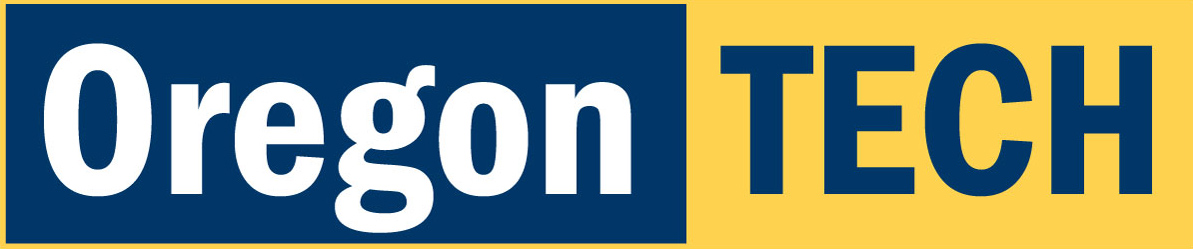 Assessment Coordinators MeetingSeptember 19, 2017Seth Anthony, Interim Director, Office of Academic ExcellenceJanette Isaacson, Chair, Executive Committee of the Assessment CommissionNellie Stewart, Executive Assistant, Office of Academic Excellence
Goals for Today
(1) Make sure you as program assessment coordinators 	have the information you need to lead assessment					 activity in your departments (particularly fall term).

(2) Let you know that we want your input. 
	Given many transitions (to LiveText, univ. leadership, etc., )			 now is the time to ask:
	Are our academic assessment operations serving 				genuine continuous improvement 						of our academic 	programs?
[Speaker Notes: Distinct Experience--Sandra

There is a lot of pressure for institutions of higher education to create an educational experience that is nice, convenient and possibly even easy. 

A distinct experience is memorable and personal.  This is the experience which will create graduates. 

Nice, convenient and easy is viewed as “Time well saved”

Memorable and personal experiences are viewed as “Time well spent”

Time well saved equals--time watching the clock; box checking; jumping through hoops; accumulating credits 

Time well spent equals—engaged students, engaged faculty, engaged alums]
NWCCU Year Seven Report: (Spring 2016) 
	“The evaluation committee could not conclude, however, that the institution regularly reviews its assessment processes to ensure that they appraise authentic achievements and yield meaningful results that lead to improvement.”

If our assessment processes are not doing this,
	tell us (Office of Academic Excellence, Assessment Exec.).

We need to revise our processes so that they do.

(Our accreditor says so, and it’s the right thing to do.)
[Speaker Notes: Distinct Experience--Sandra

There is a lot of pressure for institutions of higher education to create an educational experience that is nice, convenient and possibly even easy. 

A distinct experience is memorable and personal.  This is the experience which will create graduates. 

Nice, convenient and easy is viewed as “Time well saved”

Memorable and personal experiences are viewed as “Time well spent”

Time well saved equals--time watching the clock; box checking; jumping through hoops; accumulating credits 

Time well spent equals—engaged students, engaged faculty, engaged alums]
www.oit.edu/provost/assessment
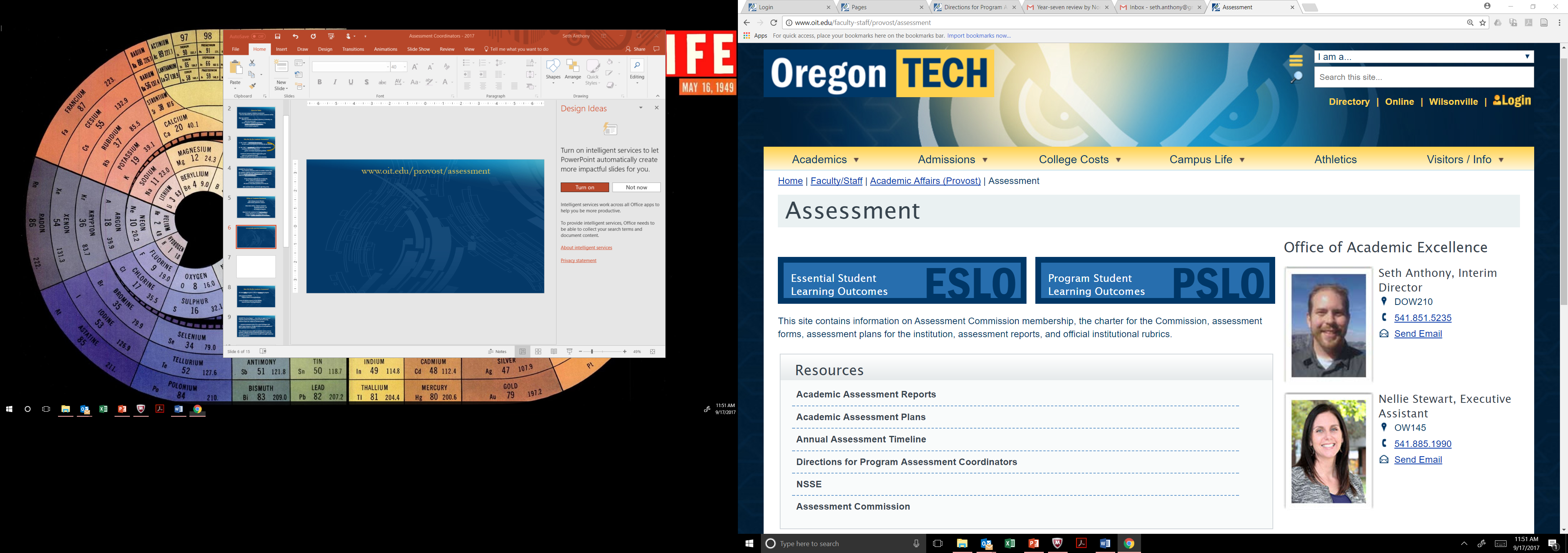 [Speaker Notes: Distinct Experience--Sandra

There is a lot of pressure for institutions of higher education to create an educational experience that is nice, convenient and possibly even easy. 

A distinct experience is memorable and personal.  This is the experience which will create graduates. 

Nice, convenient and easy is viewed as “Time well saved”

Memorable and personal experiences are viewed as “Time well spent”

Time well saved equals--time watching the clock; box checking; jumping through hoops; accumulating credits 

Time well spent equals—engaged students, engaged faculty, engaged alums]
www.oit.edu/provost/assessment
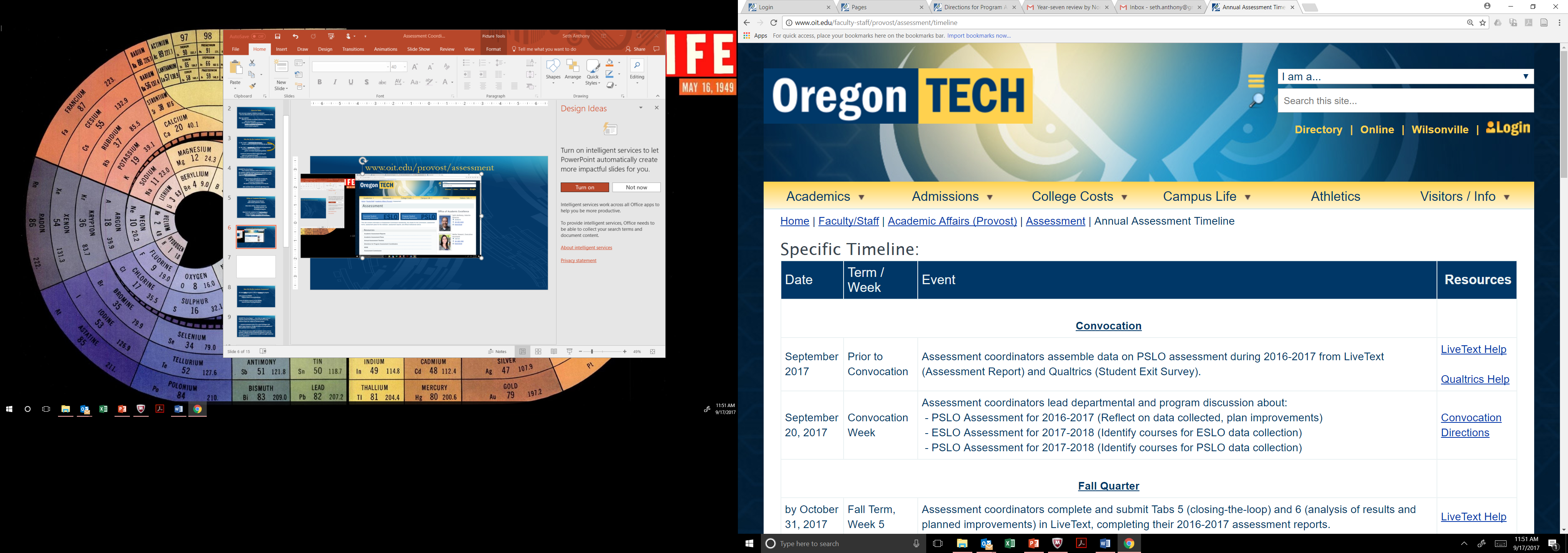 [Speaker Notes: Distinct Experience--Sandra

There is a lot of pressure for institutions of higher education to create an educational experience that is nice, convenient and possibly even easy. 

A distinct experience is memorable and personal.  This is the experience which will create graduates. 

Nice, convenient and easy is viewed as “Time well saved”

Memorable and personal experiences are viewed as “Time well spent”

Time well saved equals--time watching the clock; box checking; jumping through hoops; accumulating credits 

Time well spent equals—engaged students, engaged faculty, engaged alums]
For your department meetings tomorrow…

(accessing your program data)
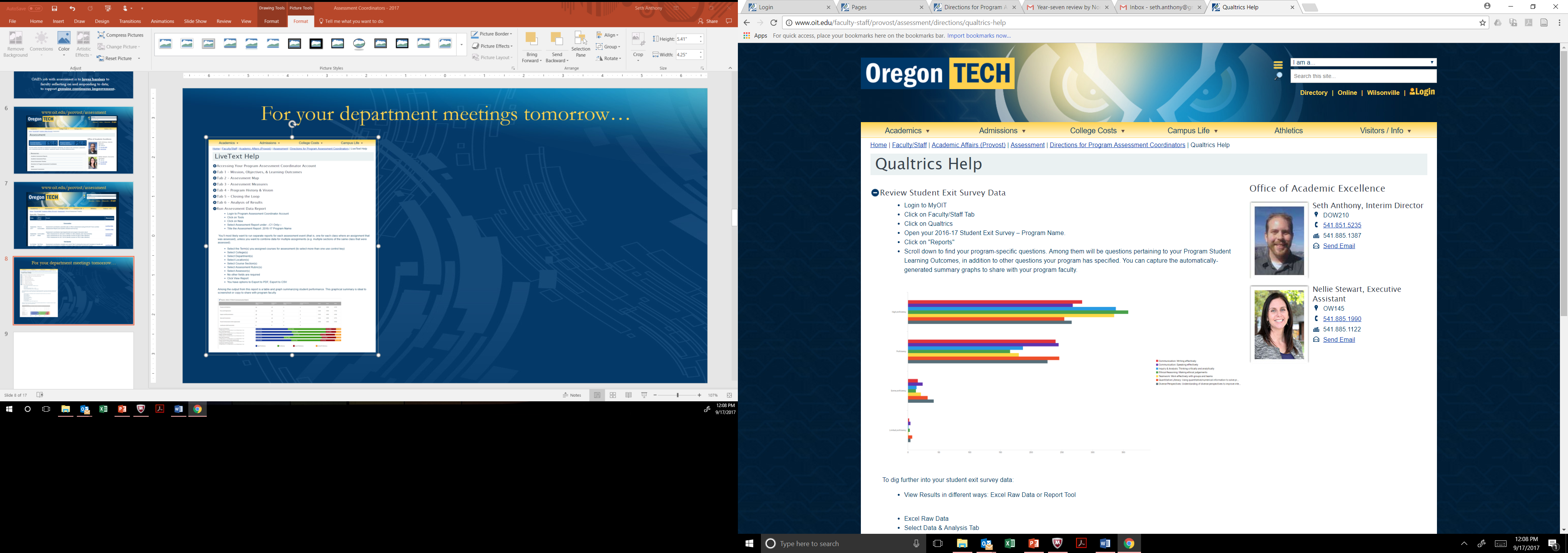 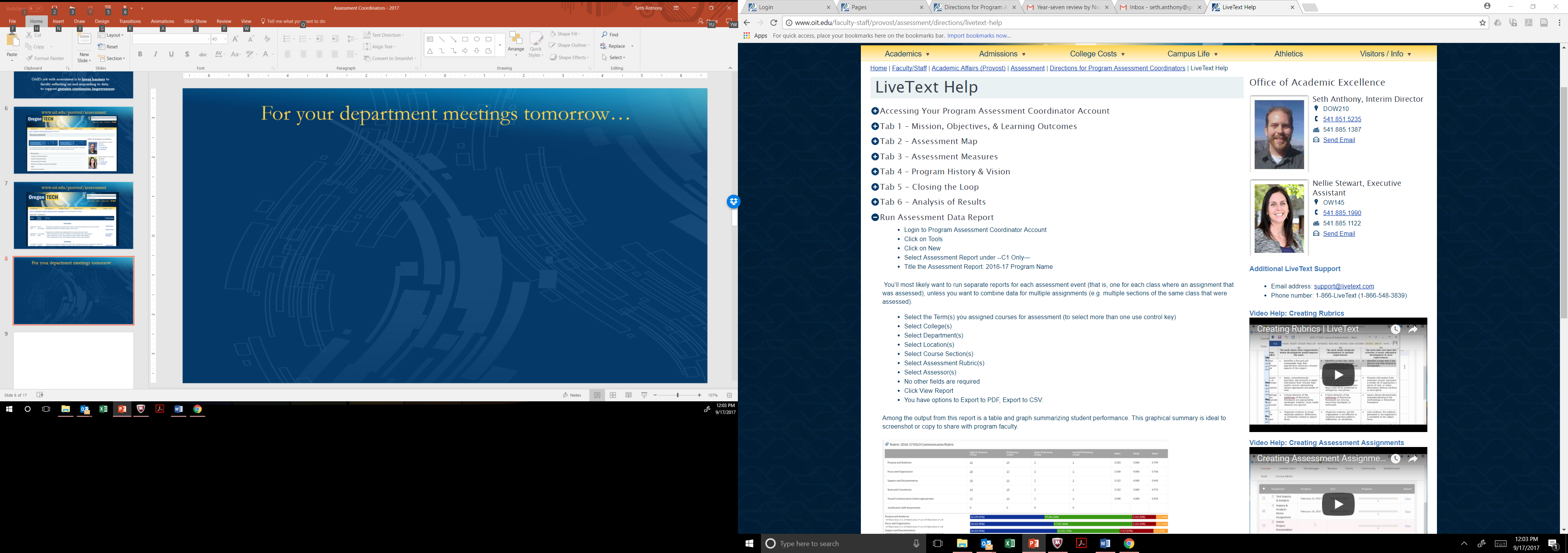 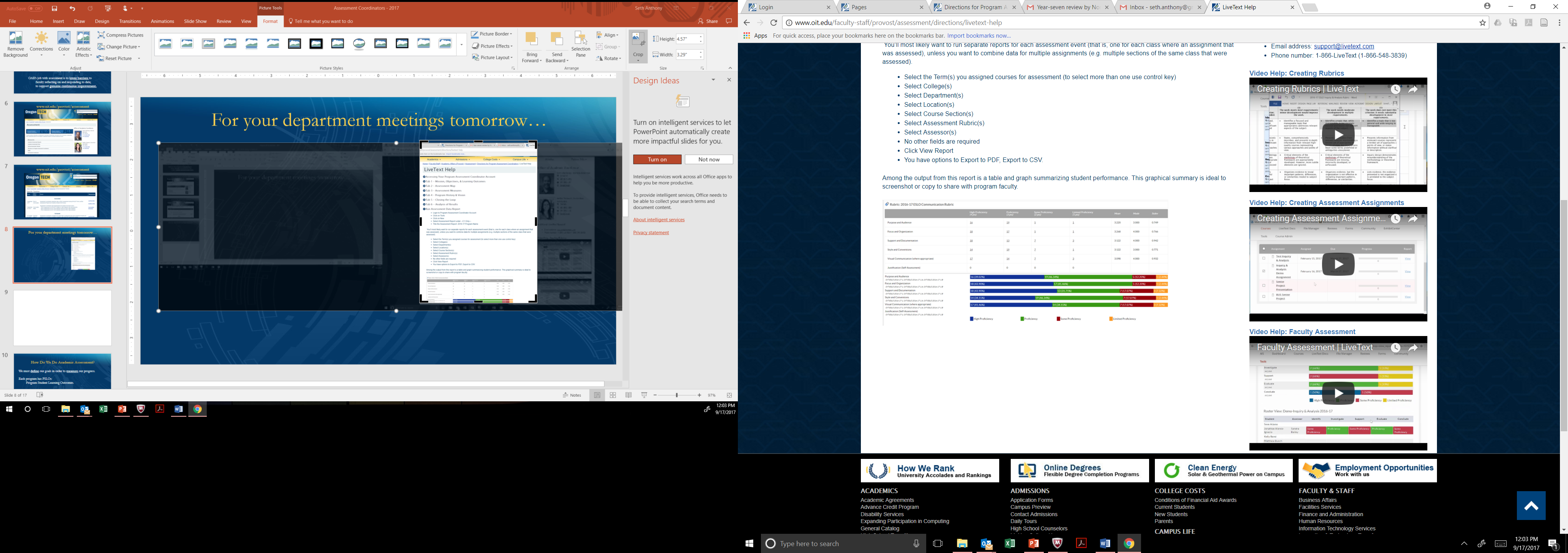 [Speaker Notes: Distinct Experience--Sandra

There is a lot of pressure for institutions of higher education to create an educational experience that is nice, convenient and possibly even easy. 

A distinct experience is memorable and personal.  This is the experience which will create graduates. 

Nice, convenient and easy is viewed as “Time well saved”

Memorable and personal experiences are viewed as “Time well spent”

Time well saved equals--time watching the clock; box checking; jumping through hoops; accumulating credits 

Time well spent equals—engaged students, engaged faculty, engaged alums]
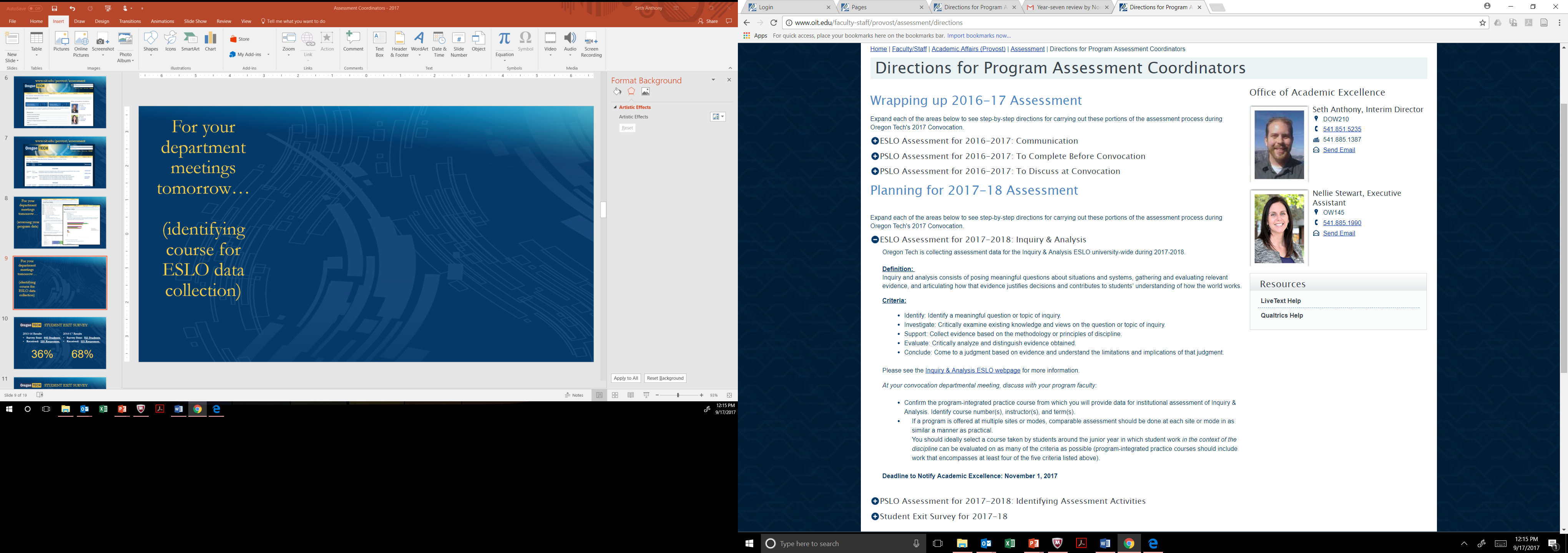 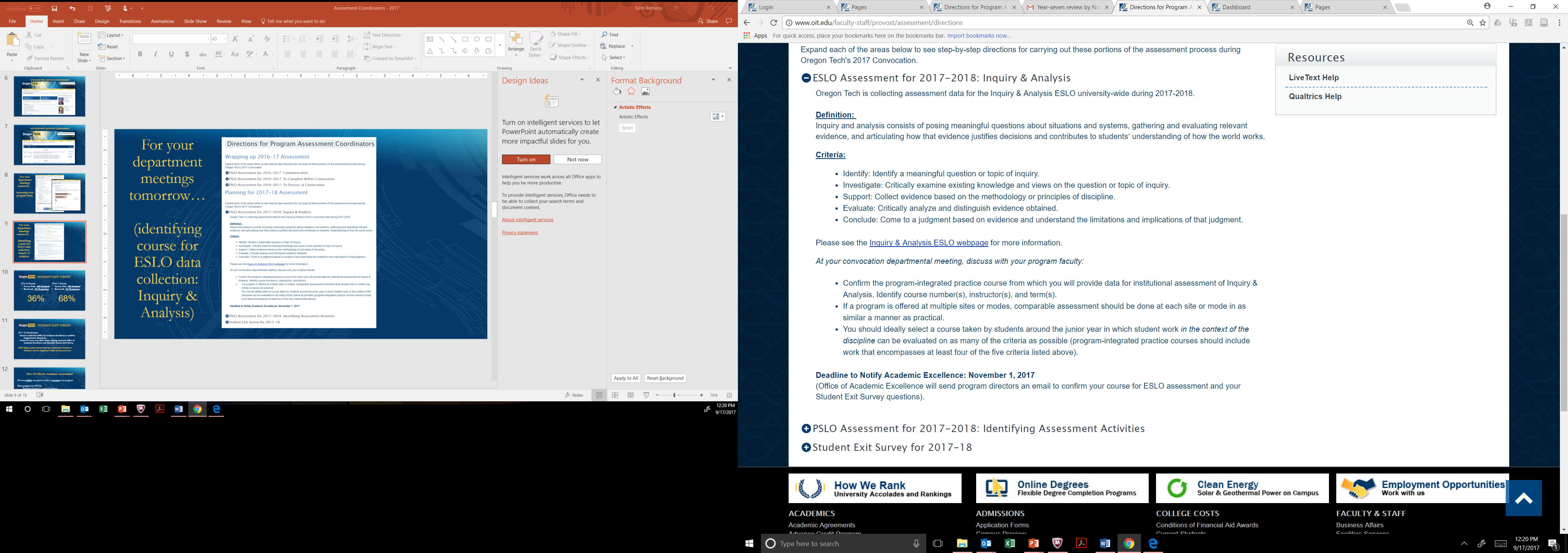 For your department meetings tomorrow…

(identifying course for ESLO data collection:
Inquiry & Analysis)
[Speaker Notes: Distinct Experience--Sandra

There is a lot of pressure for institutions of higher education to create an educational experience that is nice, convenient and possibly even easy. 

A distinct experience is memorable and personal.  This is the experience which will create graduates. 

Nice, convenient and easy is viewed as “Time well saved”

Memorable and personal experiences are viewed as “Time well spent”

Time well saved equals--time watching the clock; box checking; jumping through hoops; accumulating credits 

Time well spent equals—engaged students, engaged faculty, engaged alums]
STUDENT EXIT SURVEY
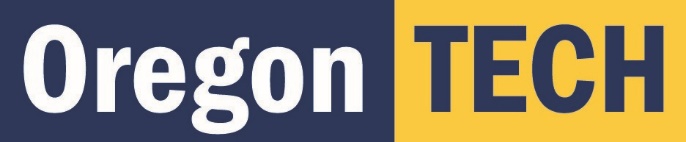 2015-16 Results
Survey Sent:  643 Students
Received:  235 Responses

36%
2016-17 Results
Survey Sent:  815 Students
Received:  551 Responses

68%
[Speaker Notes: Distinct Experience--Sandra

There is a lot of pressure for institutions of higher education to create an educational experience that is nice, convenient and possibly even easy. 

A distinct experience is memorable and personal.  This is the experience which will create graduates. 

Nice, convenient and easy is viewed as “Time well saved”

Memorable and personal experiences are viewed as “Time well spent”

Time well saved equals--time watching the clock; box checking; jumping through hoops; accumulating credits 

Time well spent equals—engaged students, engaged faculty, engaged alums]
STUDENT EXIT SURVEY
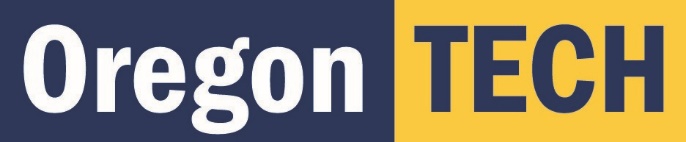 2017-18 Distribution:
 - Receive email from Office of Academic Excellence to confirm 	Programmatic Questions (response due by Nov 1
 - Program Questions will move up in survey (immediately following 		the first two questions on ESLOs).
 - Week 6 of every term (Fall, Winter, Spring, Summer) Office of 	Academic Excellence will distribute Student Exit Survey.

FAST Report pulls students that have submitted a Petition to 	Graduate with the Registrar’s Office for selected term.
[Speaker Notes: Distinct Experience--Sandra

There is a lot of pressure for institutions of higher education to create an educational experience that is nice, convenient and possibly even easy. 

A distinct experience is memorable and personal.  This is the experience which will create graduates. 

Nice, convenient and easy is viewed as “Time well saved”

Memorable and personal experiences are viewed as “Time well spent”

Time well saved equals--time watching the clock; box checking; jumping through hoops; accumulating credits 

Time well spent equals—engaged students, engaged faculty, engaged alums]
Finishing your 2016-2017 report in LiveText
We’re asking all programs to submit their 2016-2017 reports 			in LiveText, which:

- Provides a template, so you’re not organizing and formatting everything in Word, etc. (all you’re doing is documenting).
 - Provides structure so you’re not wondering “what comes next”?
 - Allows us to guide processes to support and document genuine continuous improvement.
 - Focuses faculty effort towards reflecting and acting on data.
LiveText processes are not perfect. We hope for lots of feedback.
[Speaker Notes: Distinct Experience--Sandra

There is a lot of pressure for institutions of higher education to create an educational experience that is nice, convenient and possibly even easy. 

A distinct experience is memorable and personal.  This is the experience which will create graduates. 

Nice, convenient and easy is viewed as “Time well saved”

Memorable and personal experiences are viewed as “Time well spent”

Time well saved equals--time watching the clock; box checking; jumping through hoops; accumulating credits 

Time well spent equals—engaged students, engaged faculty, engaged alums]
Directions on using LiveText
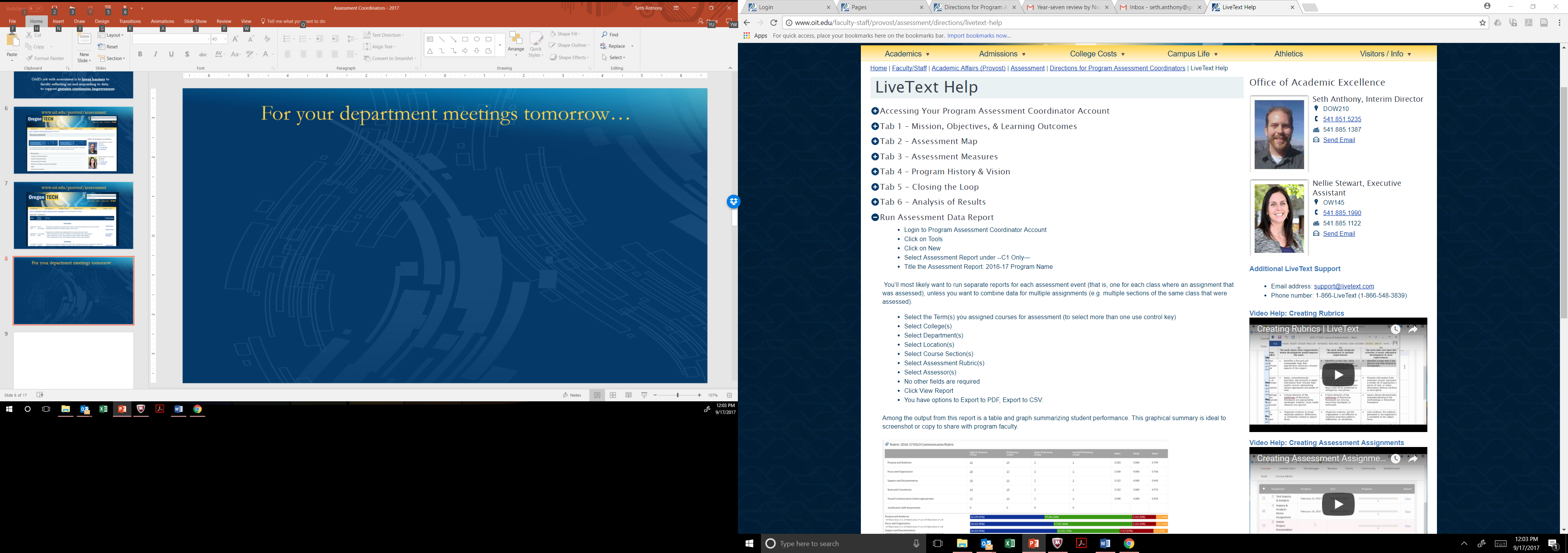 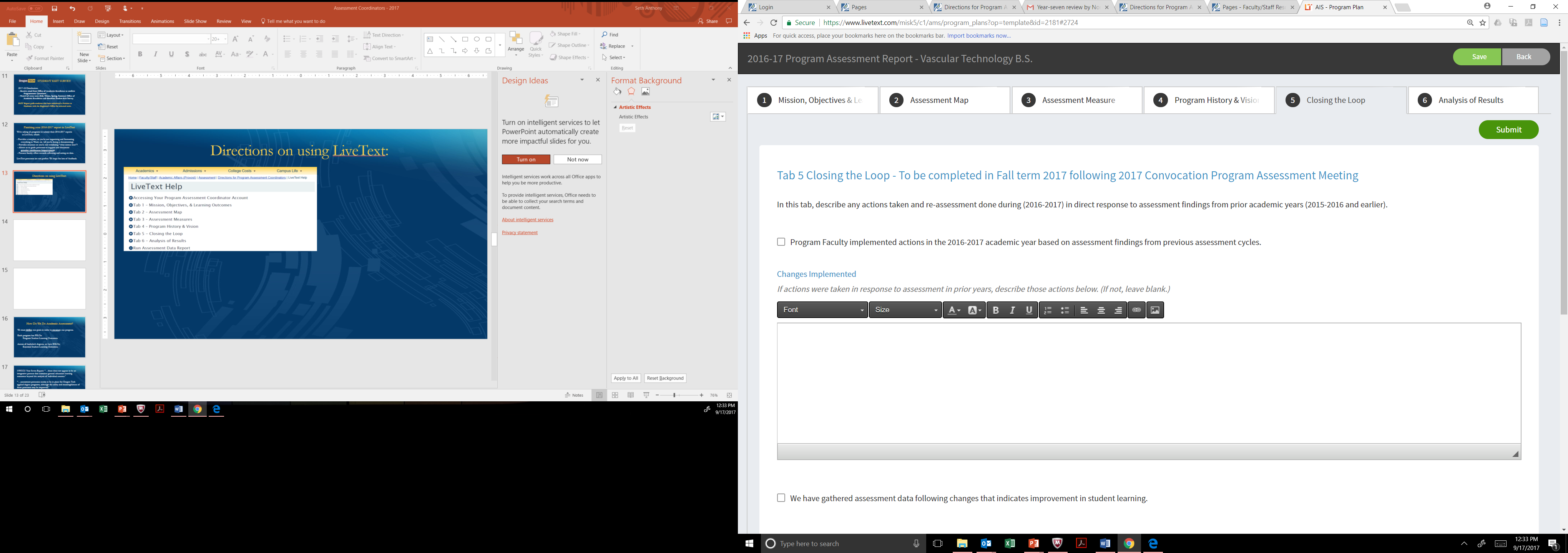 Goal is a LiveText structure that is entirely self-explanatory! Let us know what’s not clear.
[Speaker Notes: Distinct Experience--Sandra

There is a lot of pressure for institutions of higher education to create an educational experience that is nice, convenient and possibly even easy. 

A distinct experience is memorable and personal.  This is the experience which will create graduates. 

Nice, convenient and easy is viewed as “Time well saved”

Memorable and personal experiences are viewed as “Time well spent”

Time well saved equals--time watching the clock; box checking; jumping through hoops; accumulating credits 

Time well spent equals—engaged students, engaged faculty, engaged alums]
Gathering 2017-2018 data in LiveText
We’re asking all programs to gather and score their 2017-2018 data		in LiveText, which:

 - Enables you can to produce summary reports in seconds.
 - Makes it easy for you to drill further down into data.
 - Will make it easy to connect and analyze data across programs.
 - Helps retain student work consistently (accreditation).
[Speaker Notes: Distinct Experience--Sandra

There is a lot of pressure for institutions of higher education to create an educational experience that is nice, convenient and possibly even easy. 

A distinct experience is memorable and personal.  This is the experience which will create graduates. 

Nice, convenient and easy is viewed as “Time well saved”

Memorable and personal experiences are viewed as “Time well spent”

Time well saved equals--time watching the clock; box checking; jumping through hoops; accumulating credits 

Time well spent equals—engaged students, engaged faculty, engaged alums]
Gathering 2017-2018 data in LiveText
All you need to know to create an assessment “assignment” is:
	- the course the assessment activity will be in 	(instructor, term)
	- the rubric = the way you’re going to score student work
	
(Rubrics can be as complex as our ESLO rubrics, or as simple 		as a 3-point scale of “Developing,” “Proficient,” “Exemplary”)

You can create your rubrics in LiveText, or you can provide us this information and we can do this.
[Speaker Notes: Distinct Experience--Sandra

There is a lot of pressure for institutions of higher education to create an educational experience that is nice, convenient and possibly even easy. 

A distinct experience is memorable and personal.  This is the experience which will create graduates. 

Nice, convenient and easy is viewed as “Time well saved”

Memorable and personal experiences are viewed as “Time well spent”

Time well saved equals--time watching the clock; box checking; jumping through hoops; accumulating credits 

Time well spent equals—engaged students, engaged faculty, engaged alums]
Directions on creating assignments and rubrics
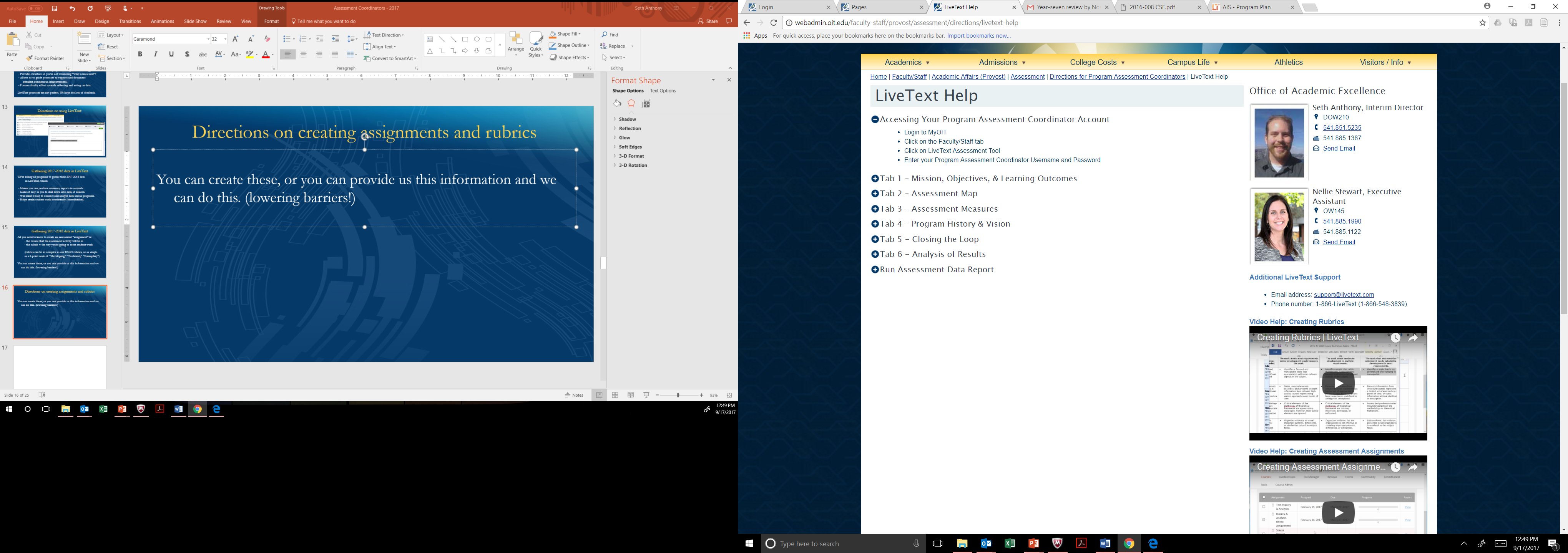 You can create these, or you can provide us this info and we can do this. 
(Our goal = lowering barriers, empowering faculty w/data!)
[Speaker Notes: Distinct Experience--Sandra

There is a lot of pressure for institutions of higher education to create an educational experience that is nice, convenient and possibly even easy. 

A distinct experience is memorable and personal.  This is the experience which will create graduates. 

Nice, convenient and easy is viewed as “Time well saved”

Memorable and personal experiences are viewed as “Time well spent”

Time well saved equals--time watching the clock; box checking; jumping through hoops; accumulating credits 

Time well spent equals—engaged students, engaged faculty, engaged alums]
Looking further ahead…
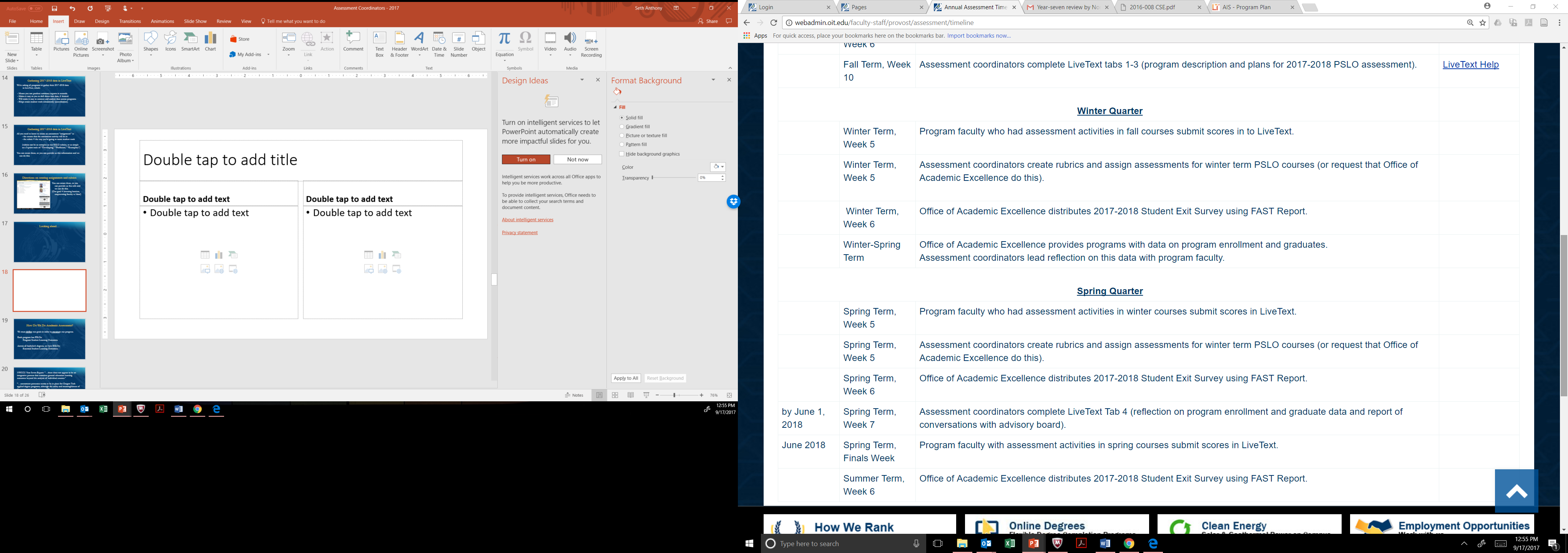 [Speaker Notes: Distinct Experience--Sandra

There is a lot of pressure for institutions of higher education to create an educational experience that is nice, convenient and possibly even easy. 

A distinct experience is memorable and personal.  This is the experience which will create graduates. 

Nice, convenient and easy is viewed as “Time well saved”

Memorable and personal experiences are viewed as “Time well spent”

Time well saved equals--time watching the clock; box checking; jumping through hoops; accumulating credits 

Time well spent equals—engaged students, engaged faculty, engaged alums]
Academic assessment is about caring for our students,		ensuring that we serve them well and 			     that our curricula accomplish our goals for them.


As assessment coordinators, thank you for your leadership in this area!
[Speaker Notes: Distinct Experience--Sandra

There is a lot of pressure for institutions of higher education to create an educational experience that is nice, convenient and possibly even easy. 

A distinct experience is memorable and personal.  This is the experience which will create graduates. 

Nice, convenient and easy is viewed as “Time well saved”

Memorable and personal experiences are viewed as “Time well spent”

Time well saved equals--time watching the clock; box checking; jumping through hoops; accumulating credits 

Time well spent equals—engaged students, engaged faculty, engaged alums]